ФГБОУ ВО КрасГМУ 
им. проф. В.Ф. Войно-Ясенецкого Минздрава России
Институт последипломного образования
подготовка документов и методических материалов для аккредитационной экспертизы программ ординатуры в 2019 г.
Нормативная база:1. ФГОС ВО (2014) по специальности ординатуры https://krasgmu.ru/index.php?page[common]=dept&id=156&cat=folder&fid=278552. Учебный план специальности ординатурыhttps://krasgmu.ru/index.php?page[common]=dept&id=156&cat=folder&fid=282023. ОПОП по специальностям ординатурыhttps://krasgmu.ru/index.php?page[common]=dept&id=156&cat=folder&fid=281884. Электронный модуль рабочих программ по специальностям ординатуры в соответствии с УПhttps://krasgmu.ru/index.php?page[org]=pve&cat=ord&mode=umkd5. Формы документов для подготовки к аккредитационной экспертизе https://krasgmu.ru/index.php?page[common]=dept&id=156&cat=folder&fid=37266
Шаг 1: открыть сайт КрасГМУ http://krasgmu.ruШаг 2: авторизоваться (на главной странице сайта КрасГМУ необходимо ввести логин и пароль) Шаг3: перейти по данной ссылкеhttps://krasgmu.ru/index.php?page[common]=dept&id=156&cat=folder&fid=37266
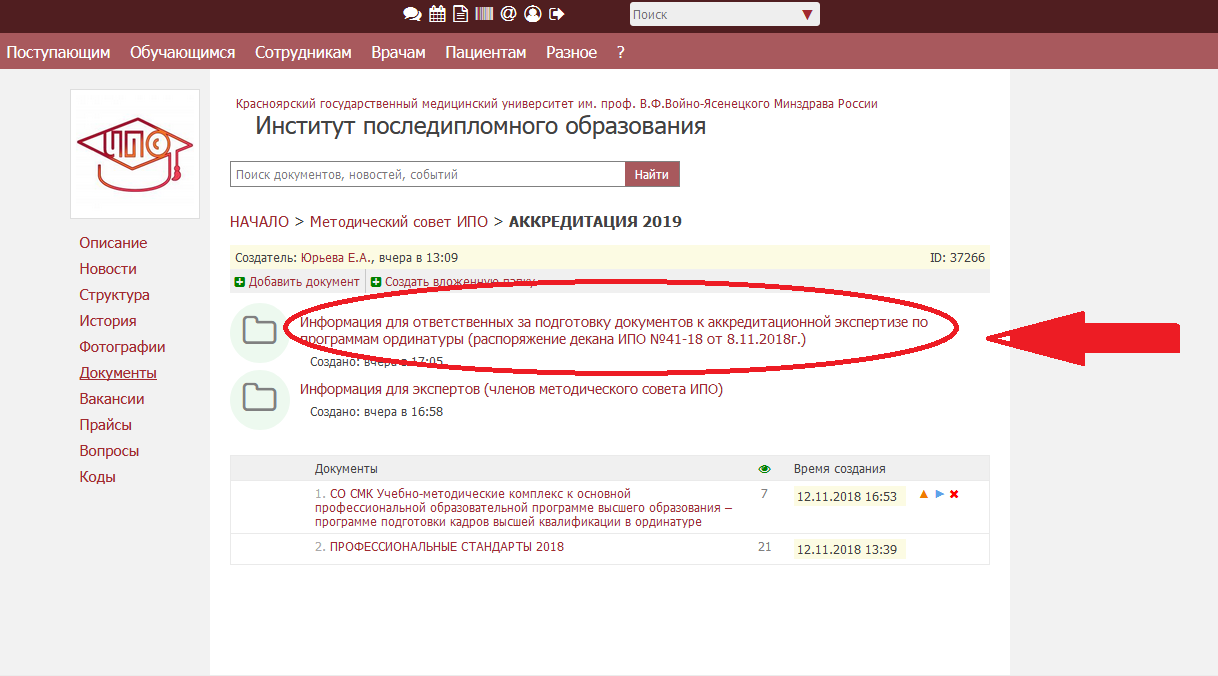 Сроки предоставления справок в соответствии с распоряжением декана ИПО № 41-18 от 08.11.2018г.:1. Приложение 2 «Справка о кадровом обеспечении ООП ВО» 01.12.2018г.;2. Приложение 3 «Справка о содержании фонда оценочных средств» (готовые сборники тестовых заданий и ситуационных задач) 22.12.2018г.; 3. Приложение 4 «Справка о наличии и содержании учебно-методического комплекса дисциплины» 22.11.2018г.Все справки предоставляются в электронном виде, формат Word на электронную почту tkachenkowso@mail.ru (Ткаченко О.В.)
Справка о кадровом обеспечении ООП ВО 01.12.2018г.Шаблон данной справки подготовлен отдельно для каждой специальности в соответствии с расписание 2017/2018 уч.г.
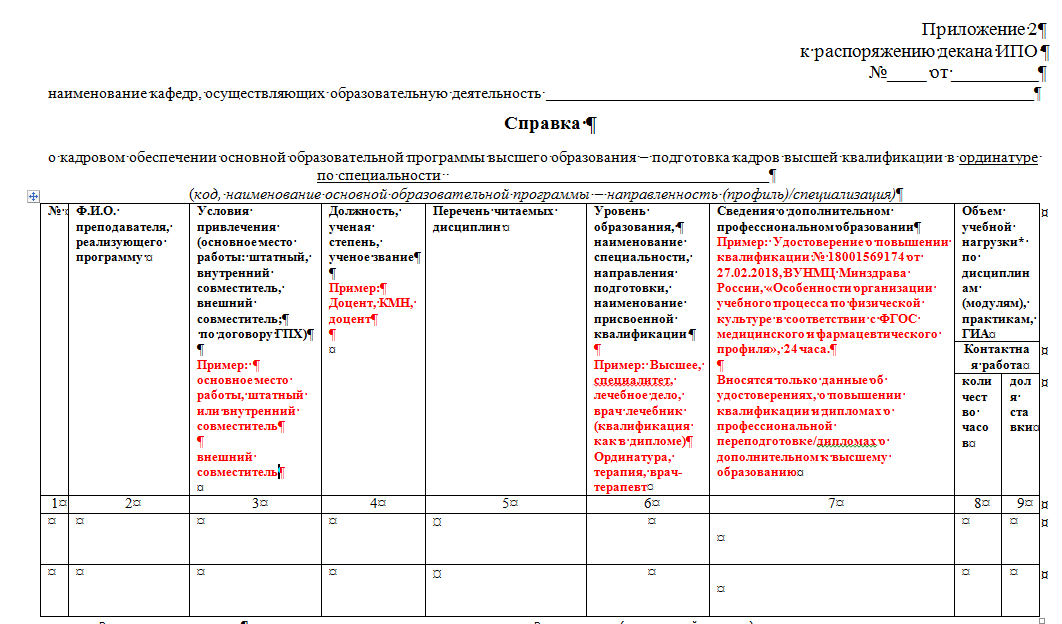 Пример заполнения справка о кадровом обеспечении ООП ВО
Справка о содержании фонда оценочных средств 22.12.2018г.перейти по данной ссылке https://krasgmu.ru/index.php?page[common]=content&id=113605
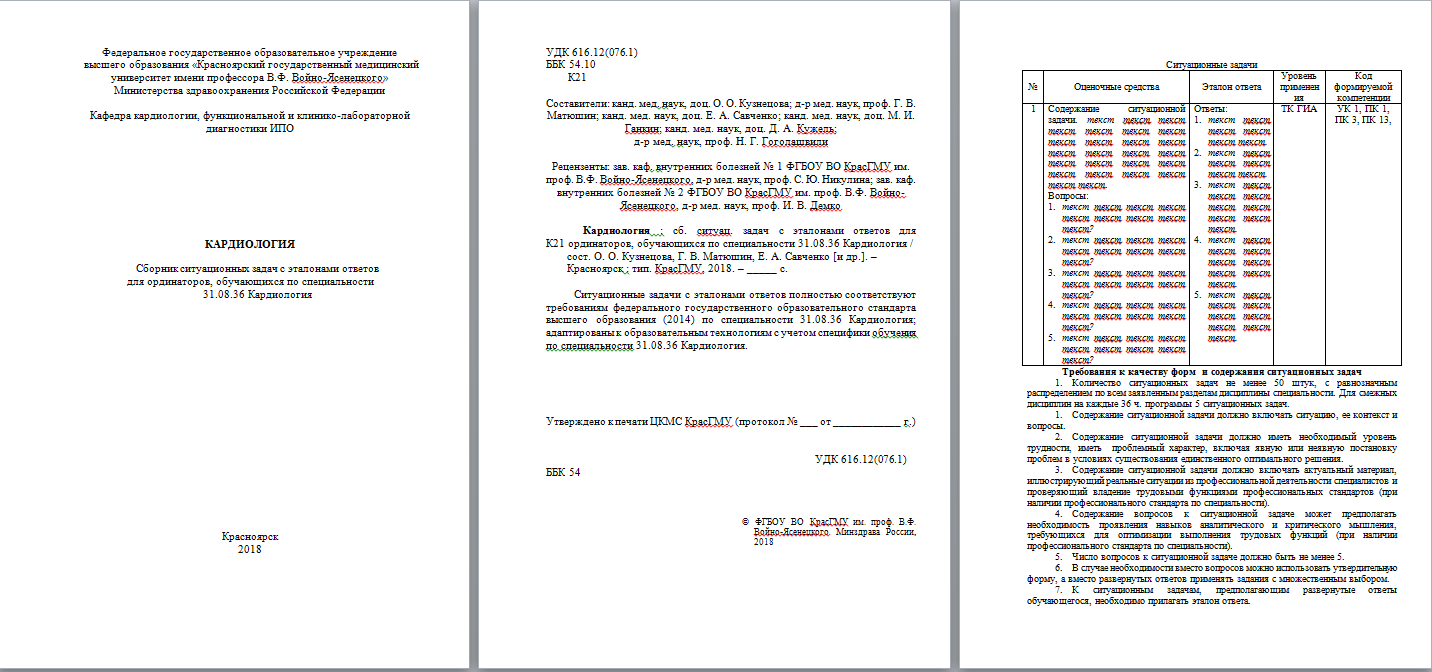 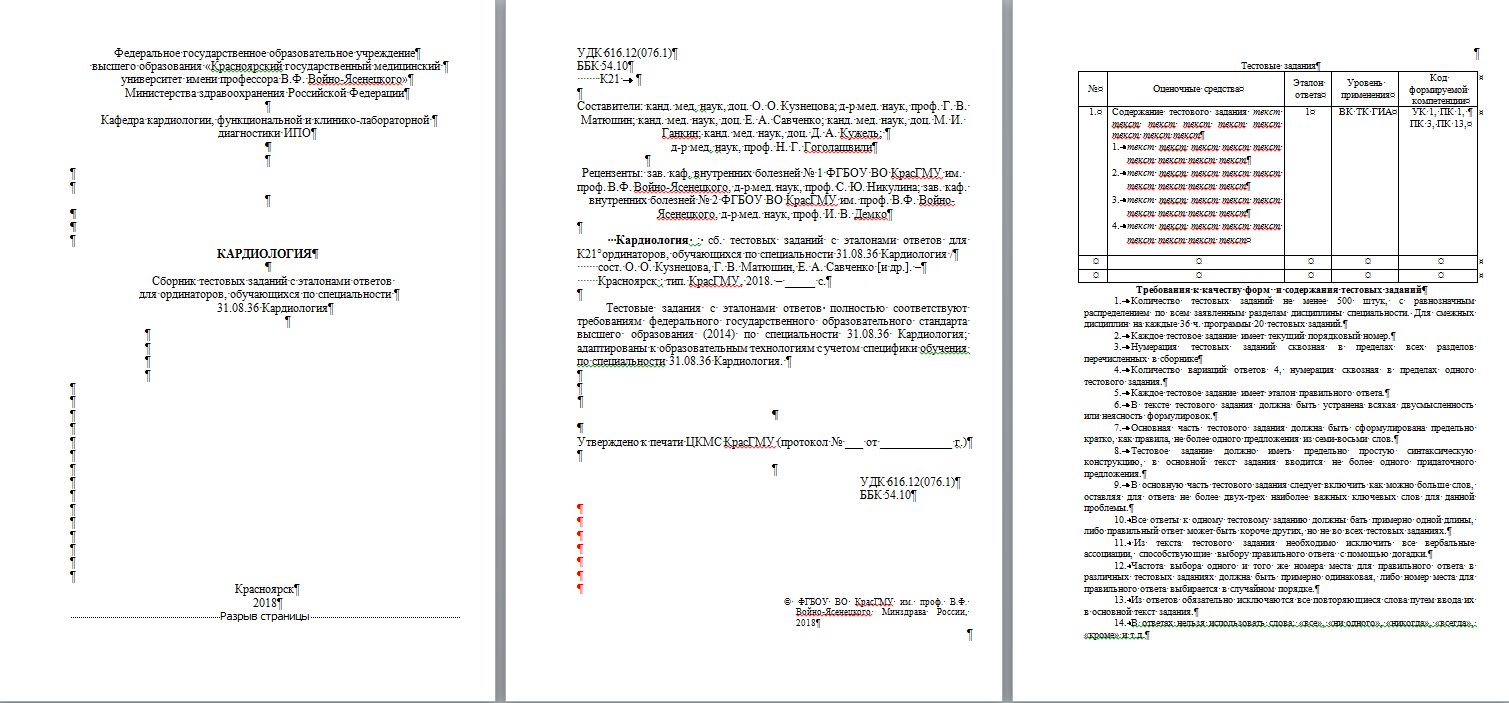 Справка о содержании фонда оценочных средств 22.12.2018г.перейти по данной ссылке https://krasgmu.ru/index.php?page[org]=pve&cat=ord&mode=umkd
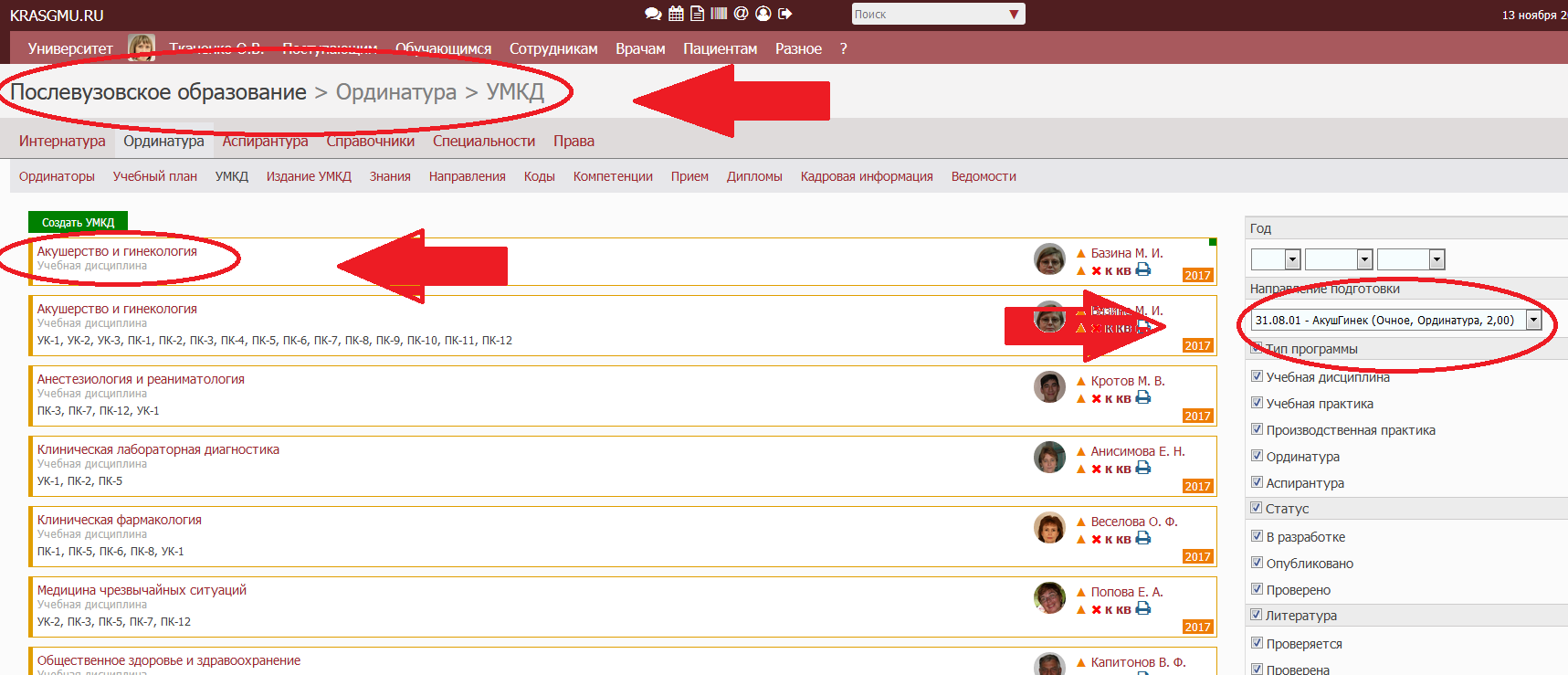 Тестовые задания по специальностям ординатуры с учетом разделов, которые указаны на сайте ЦДОhttps://cdo.krasgmu.ru/ordtestanswer.php
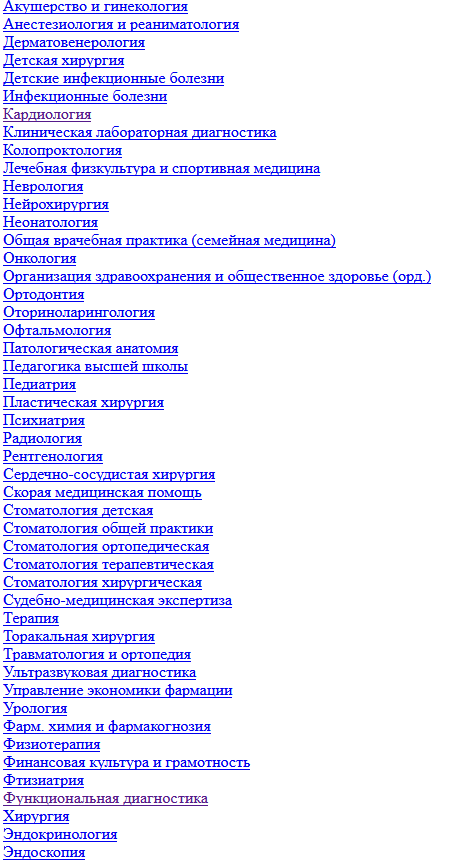 Справка о наличии и содержании УМКД 22.11.2018г.перейти по данной ссылке https://krasgmu.ru/index.php?page[common]=dept&id=156&cat=folder&fid=37270
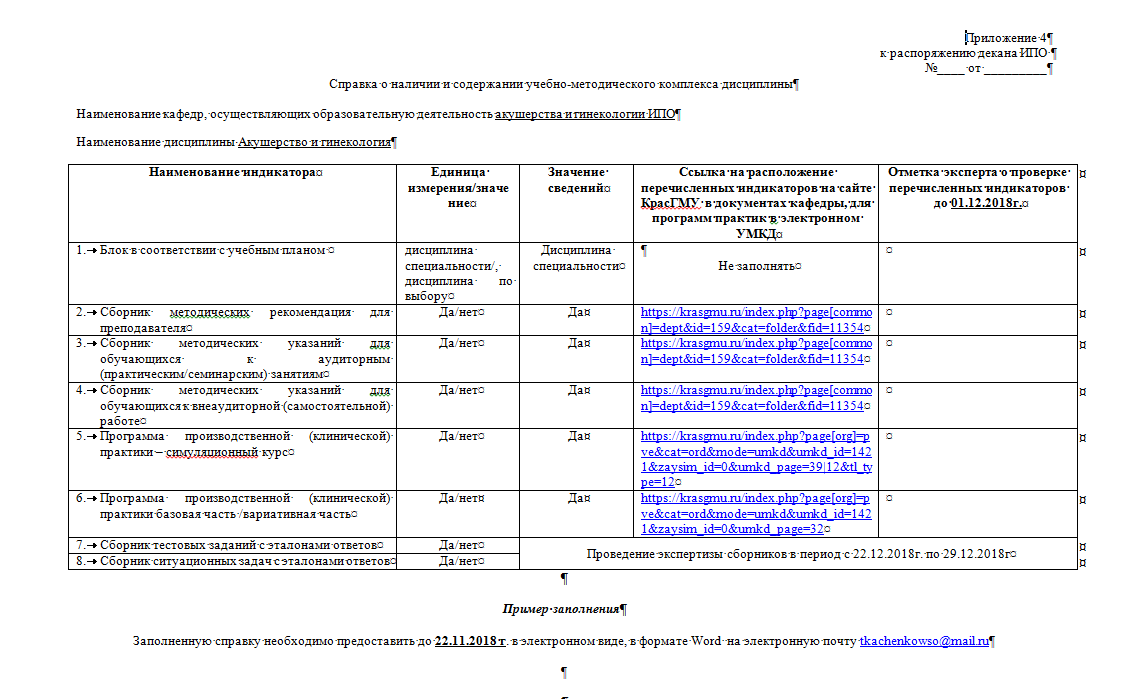 Справка о наличии и содержании УМКД 22.11.2018г.
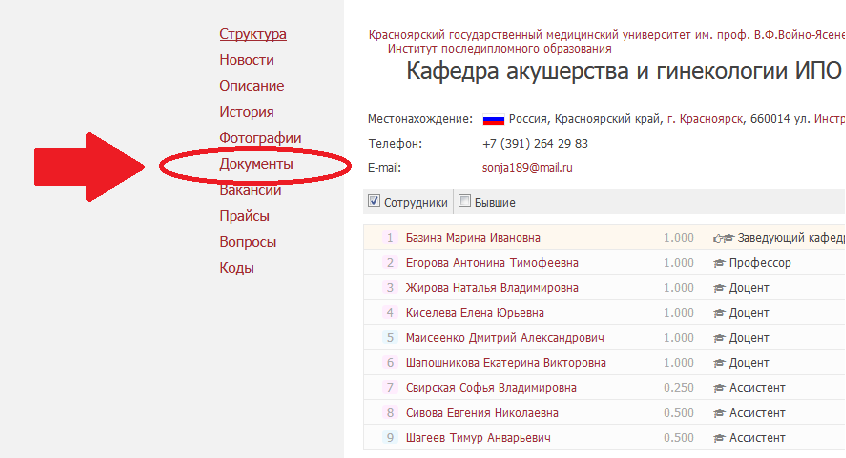 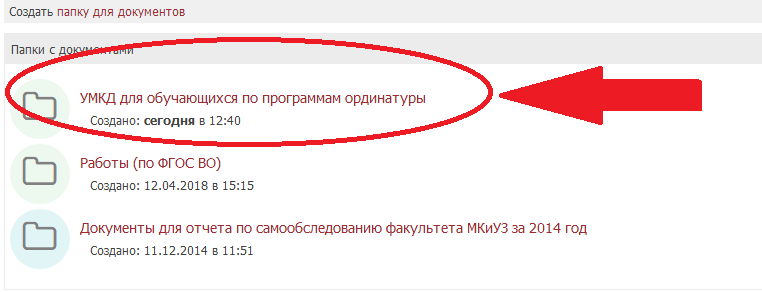 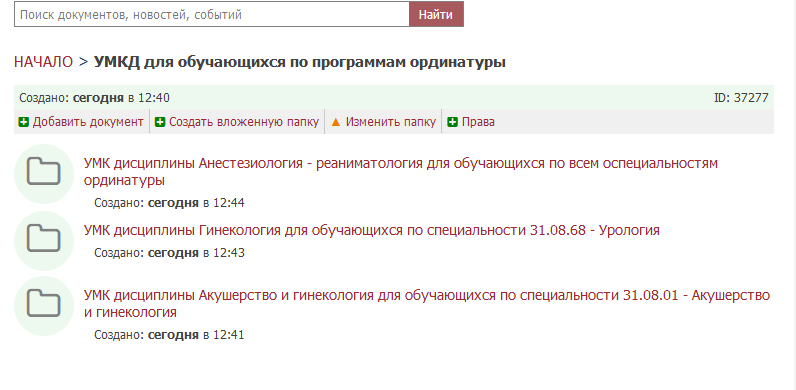 СО СМК Учебно-методические комплекс к основной профессиональной образовательной программе высшего образования – программе подготовки кадров высшей квалификации в ординатуре https://krasgmu.ru/index.php?page[common]=content&id=113594
Справка о наличии и содержании УМКД 22.11.2018г.
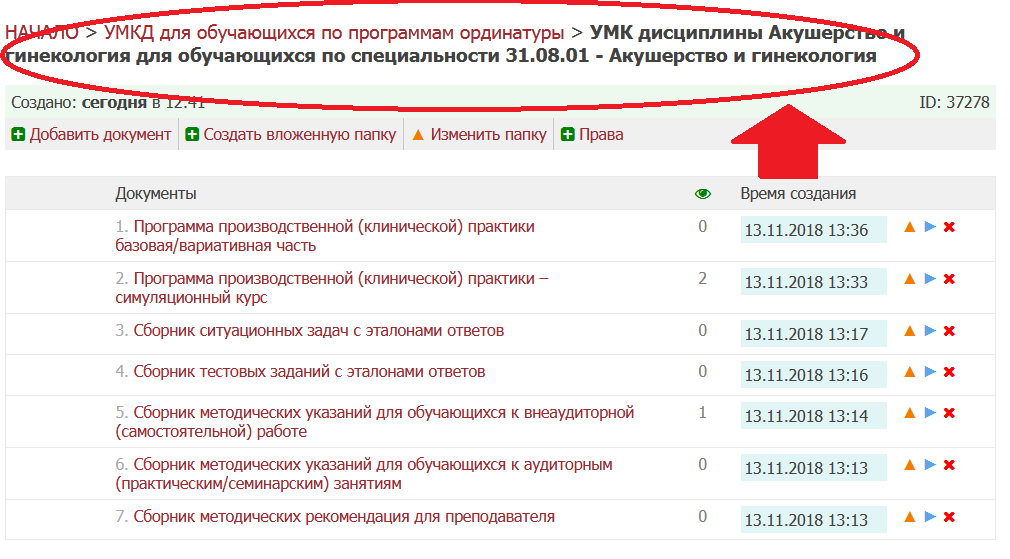 Программы практик п. 1 и п. 2 в формате ссылок на расположение в электронном модуле УМКД

Сборники п.3 и п. 4 в PDF формате после того как пройдут проверку эксперта и будут изданы типографским способом

Сборники п. 5, 6, 7 размещаются в формате Word
Справка о наличии и содержании УМКД 22.11.2018г.
Программы практик п. 1 и п. 2 в формате ссылок на расположение в электронном модуле УМКД
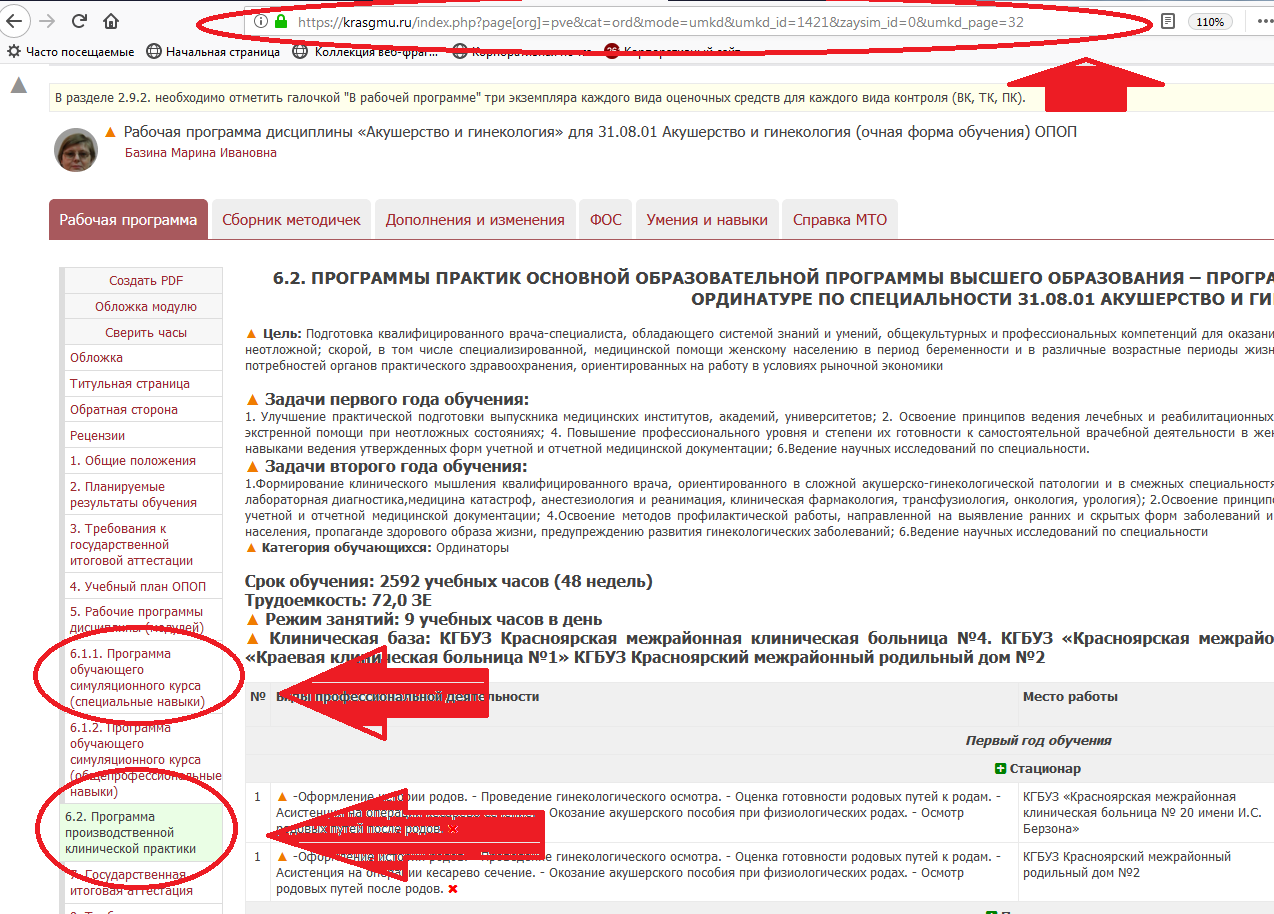 Справка о наличии и содержании УМКД 22.11.2018г.
Программы практик п. 1 и п. 2 в формате ссылок на расположение в электронном модуле УМКД 
(кнопки помощники ctrl+С копировать, ctrl+V вставить )
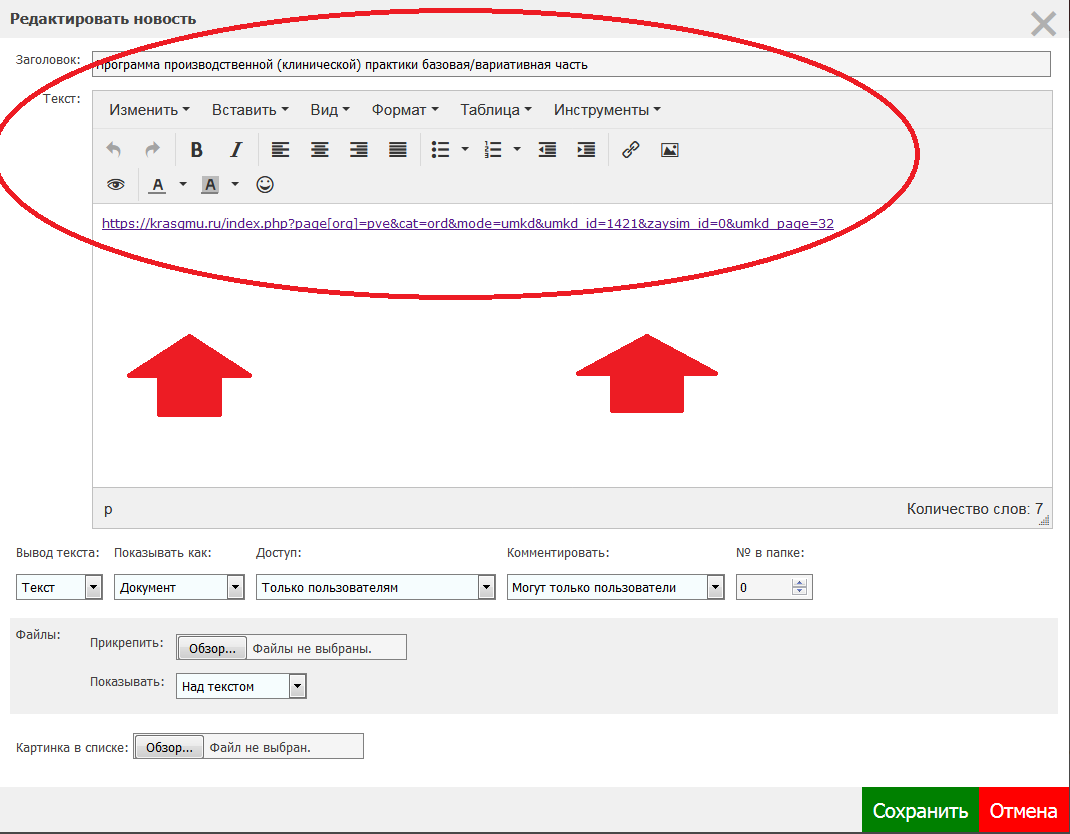 Обращаю Ваше внимание!
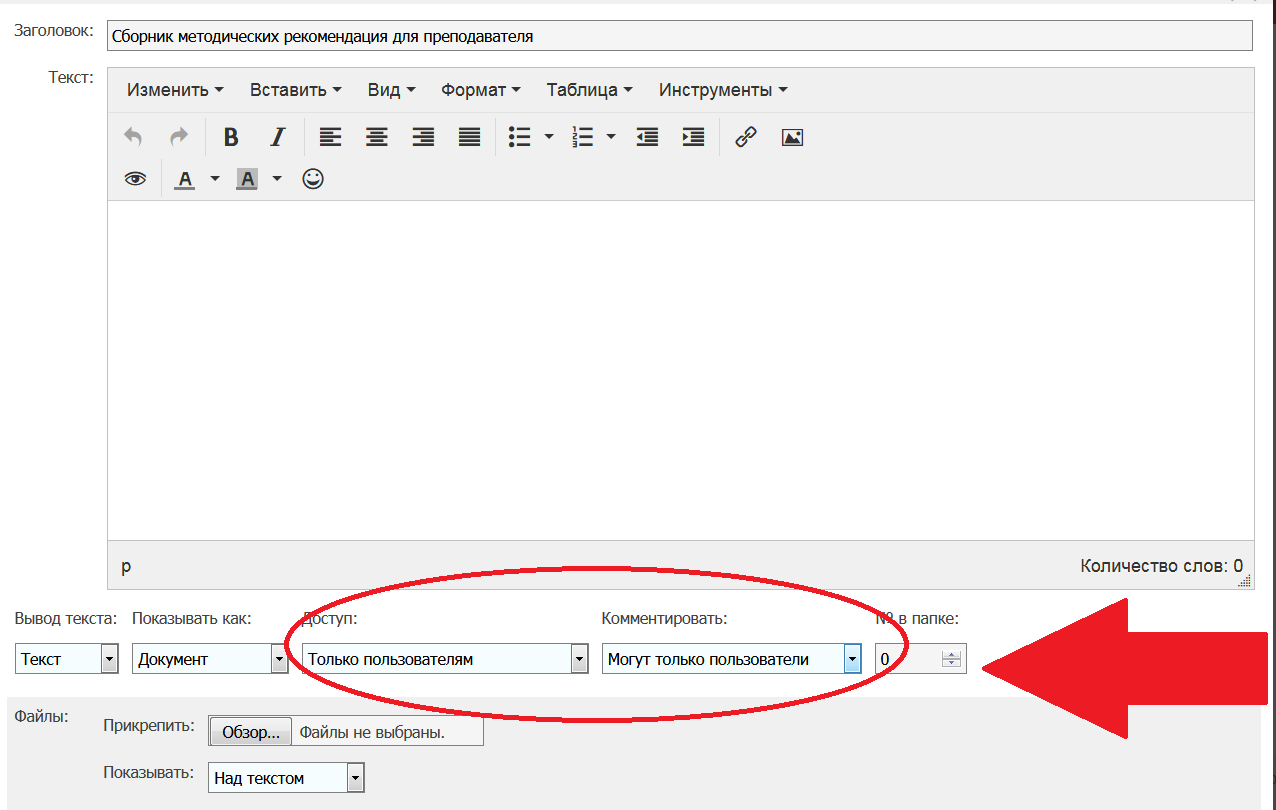 Спасибо за внимание!